REGRESNÍ ANALÝZA
Příklad:

Z dat PISA zjišťuji vztah mezi: 

matematickým skóre žáků
a
úrovní příjmů domácnosti v níž žijí

/pro přehlednost je vše v tomto příkladu vymyšleno a souvislost mezi příjmem a výkony žáků není zdaleka tak silná
Pro regresní modelování je typická představa dat v souřadné soustavě...
OSA Y – HODNOTY DRUHÉ PROMĚNNÉ
OSA X – HODNOTY JEDNÉ PROMĚNNÉ
Zde máme Artura: jeho rodiče jsou poměrně bohatí a má dobré výsledky
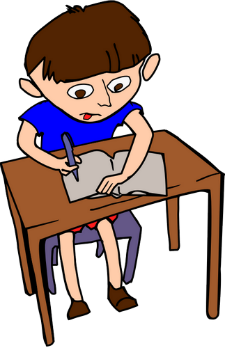 80 bodů
SKÓRE MATEMATICKÝCH DOVEDNOSTÍ
0-100
Představme si tedy, že vynášíme jednotlivé případy do bodového grafu...
68.500 Kč
PŘÍJEM DOMÁCNOSTI RODIČŮ
Zde máme Adama: jeho rodiče jsou poměrně chudí a má špatné výsledky
SKÓRE MATEMATICKÝCH DOVEDNOSTÍ
0-100
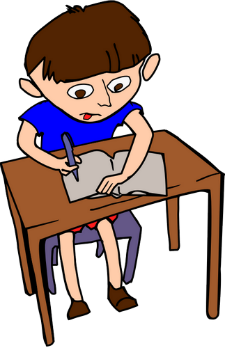 30 bodů
13.900 Kč
PŘÍJEM DOMÁCNOSTI RODIČŮ
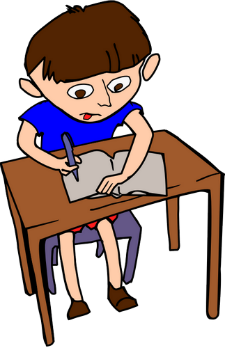 70 bodů
Zde máme Andreu: její rodiče jsou na tom průměrně a Andrea má celkem dobré výsledky
SKÓRE MATEMATICKÝCH DOVEDNOSTÍ
0-100
28.300 Kč
PŘÍJEM DOMÁCNOSTI RODIČŮ
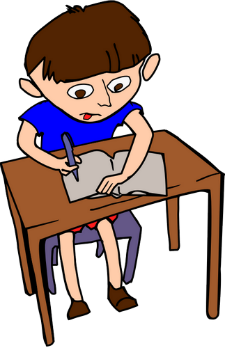 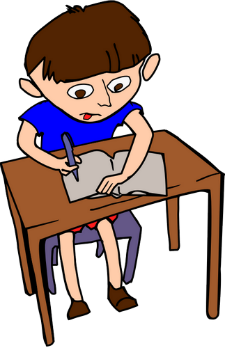 artur
SKÓRE MATEMATICKÝCH DOVEDNOSTÍ
0-100
andrea
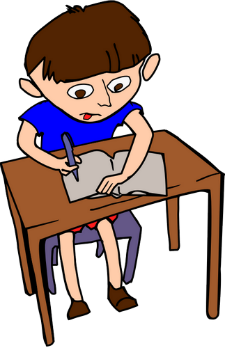 Takto vypadají uspořádaná data za tři žáky...
adam
PŘÍJEM DOMÁCNOSTI RODIČŮ
Přidáváme další...
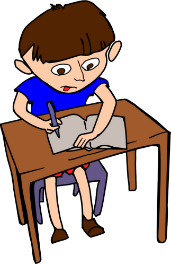 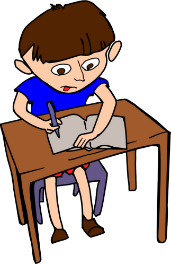 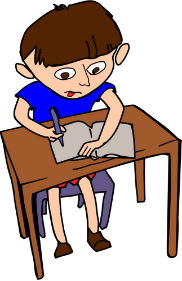 artur
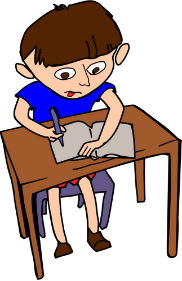 SKÓRE MATEMATICKÝCH DOVEDNOSTÍ
0-100
andrea
agáta
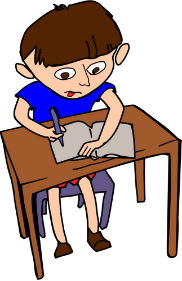 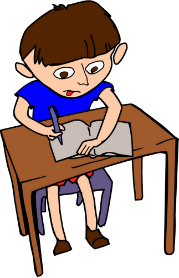 anna
aleš
adam
PŘÍJEM DOMÁCNOSTI RODIČŮ
a další...
A sledujeme, jestli v grafu vidíme nějaký rozpoznatelný vzorec (tvar)
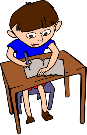 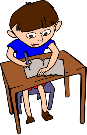 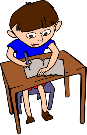 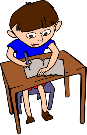 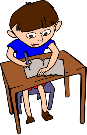 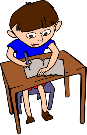 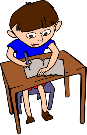 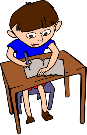 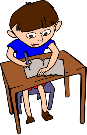 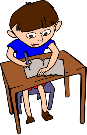 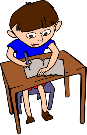 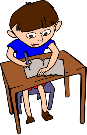 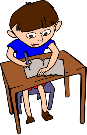 SKÓRE MATEMATICKÝCH DOVEDNOSTÍ
0-100
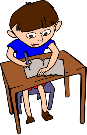 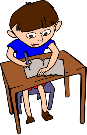 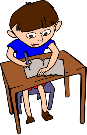 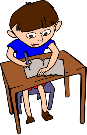 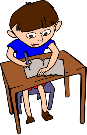 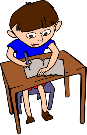 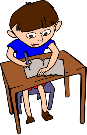 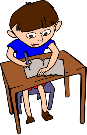 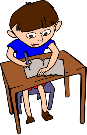 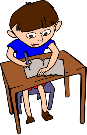 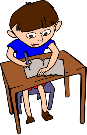 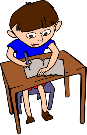 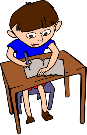 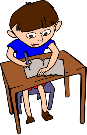 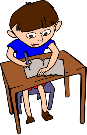 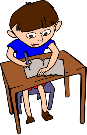 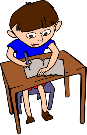 PŘÍJEM DOMÁCNOSTI RODIČŮ
Úkolem regrese je proložit daty přímku – tu považujeme za vhodný a nejjednodušší model souvislostí přímé či nepřímé úměry
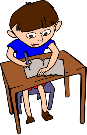 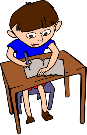 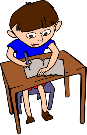 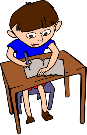 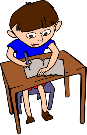 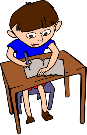 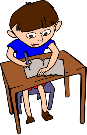 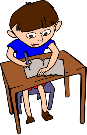 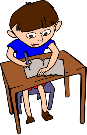 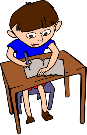 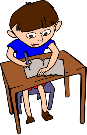 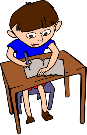 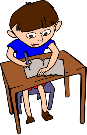 SKÓRE MATEMATICKÝCH DOVEDNOSTÍ
0-100
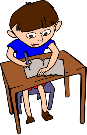 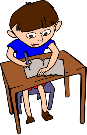 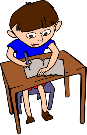 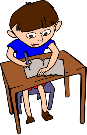 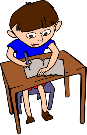 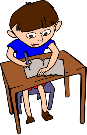 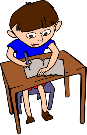 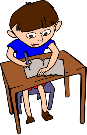 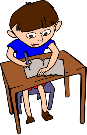 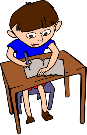 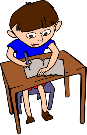 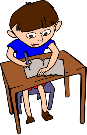 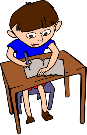 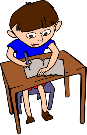 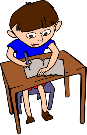 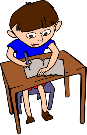 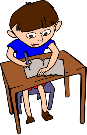 PŘÍJEM DOMÁCNOSTI RODIČŮ
Tohle už známe z korelací – koeficient korelace vyjadřuje jak se data přimykají k přímce – jak je souvislost „těsná“
SKÓRE MATEMATICKÝCH DOVEDNOSTÍ
0-100
R = 0,68
PŘÍJEM DOMÁCNOSTI RODIČŮ
SKÓRE MATEMATICKÝCH DOVEDNOSTÍ
0-100
R = 0,68
Ale těsnost není totéž co efekt...

Srovnejme následující varianty:
PŘÍJEM DOMÁCNOSTI RODIČŮ
SKÓRE MATEMATICKÝCH DOVEDNOSTÍ
0-100
R = 0,68
Ale těsnost není totéž co efekt...

Srovnejme následující varianty:
PŘÍJEM DOMÁCNOSTI RODIČŮ
TĚSNOST = jak často je změna v příjmu rodičů asociována se změnou skóre žáka

EFEKT = jak moc se mění skóre žáka v závislosti na příjmu rodičů
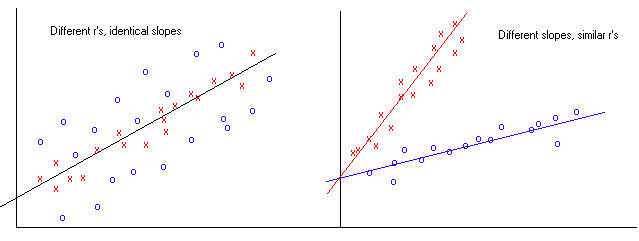 REGRESE nám tedy na rozdíl od korelace prozradí, jak velký vliv má příjem rodičů na skóre žáků
SKÓRE MATEMATICKÝCH DOVEDNOSTÍ
0-100
R = 0,68
Zde například odlišné příjmy rodičů vedou k poměrně malým rozdílům ve skóre žáků, nicméně rozdíly jsou systematické – těsnost vztahu je silná.
PŘÍJEM DOMÁCNOSTI RODIČŮ
SKÓRE MATEMATICKÝCH DOVEDNOSTÍ
0-100
R = 0,68
Zde odlišné příjmy rodičů vedou k velmi výrazným rozdílům ve skóre žáků
PŘÍJEM DOMÁCNOSTI RODIČŮ
Zároveň regrese umožňuje predikovat...
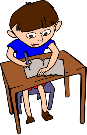 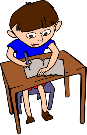 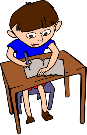 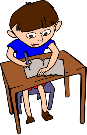 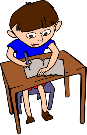 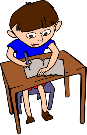 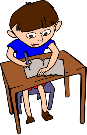 AHOJ, JSEM BEDŘICH A JSEM TU NOVÝ...
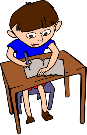 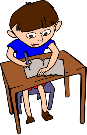 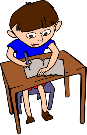 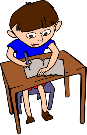 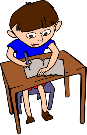 SKÓRE MATEMATICKÝCH DOVEDNOSTÍ
0-100
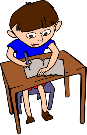 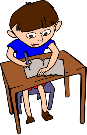 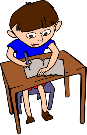 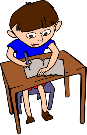 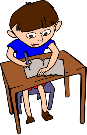 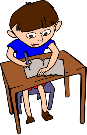 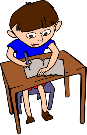 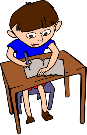 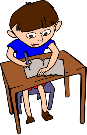 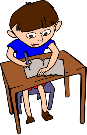 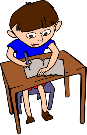 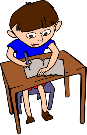 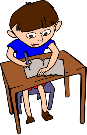 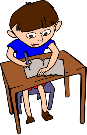 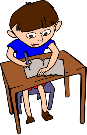 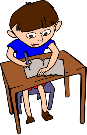 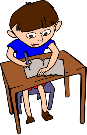 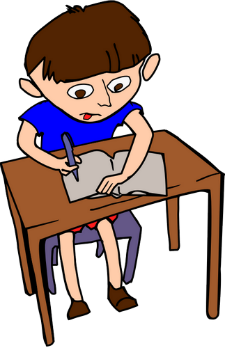 PŘÍJEM DOMÁCNOSTI RODIČŮ
Zároveň regrese umožňuje predikovat...
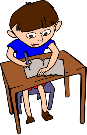 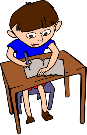 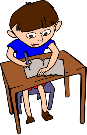 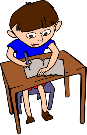 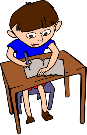 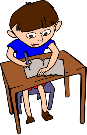 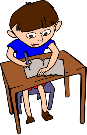 VÍME, ŽE BEDŘICHOVI RODIČE VYDĚLÁVÁJÍ 90.000, ALE NEVÍME JAKÉ MÁ VÝSLEDKY
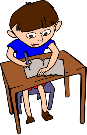 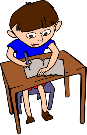 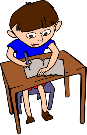 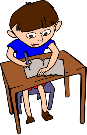 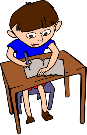 SKÓRE MATEMATICKÝCH DOVEDNOSTÍ
0-100
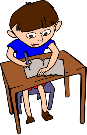 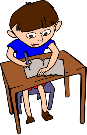 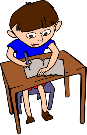 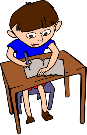 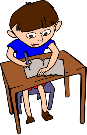 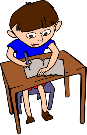 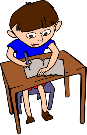 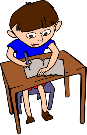 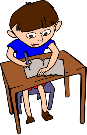 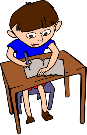 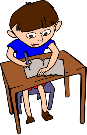 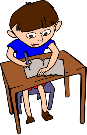 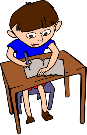 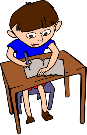 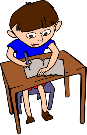 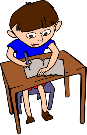 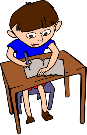 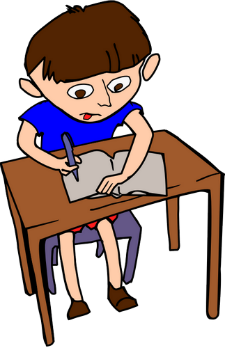 PŘÍJEM DOMÁCNOSTI RODIČŮ
Podle hodnoty nezávisle proměnné predikujeme pozici na přímce a z ní odečteme hodnotu závisle proměnné...
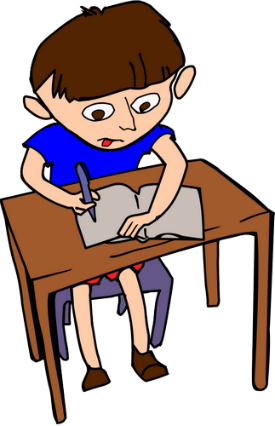 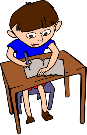 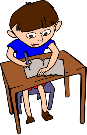 Odhad:
85 bodů
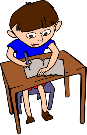 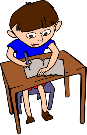 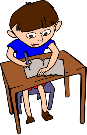 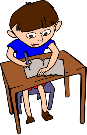 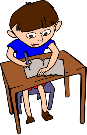 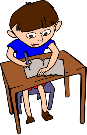 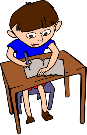 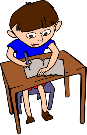 BEDŘICH PRAVDĚPODOBNĚ  BUDE NÁŠ NOVÝ PREMIANT
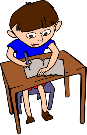 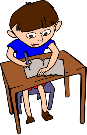 SKÓRE MATEMATICKÝCH DOVEDNOSTÍ
0-100
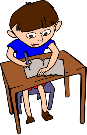 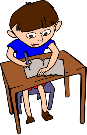 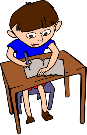 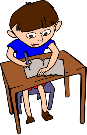 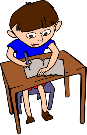 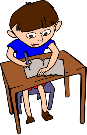 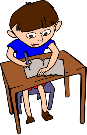 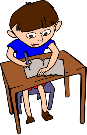 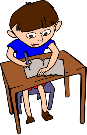 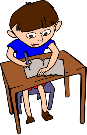 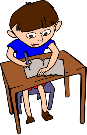 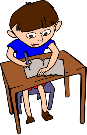 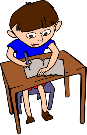 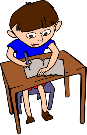 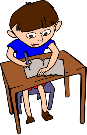 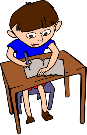 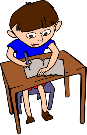 90.000 Kč
PŘÍJEM DOMÁCNOSTI RODIČŮ
VAROVÁNÍ K PŘÍKLADU:
Omluvte prosím stigmatizující a potenciálně stereotypizující charakter přechozího příkladu – děti chudých se neučí o tolik hůře jako děti bohatých
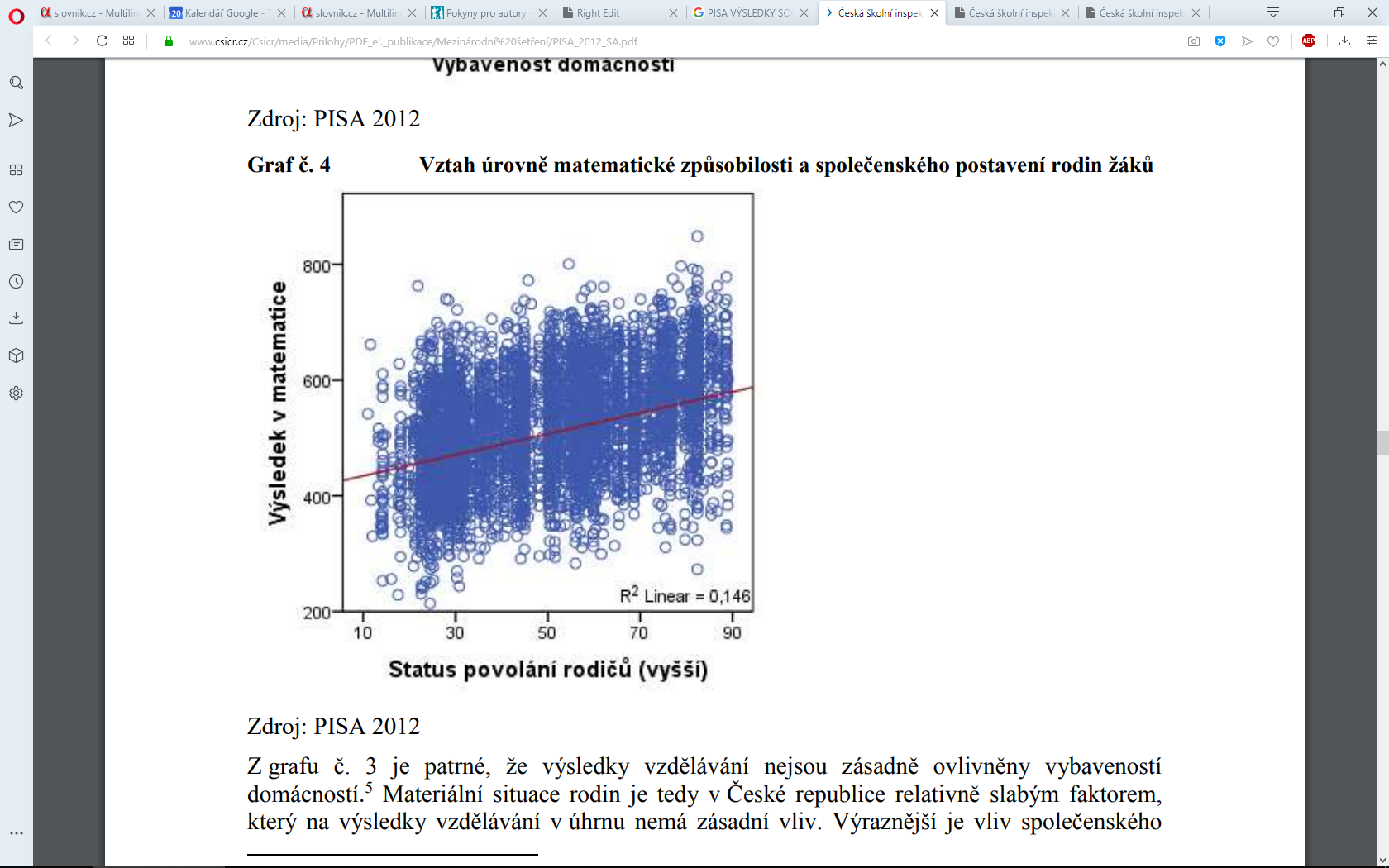 Výsledky z reálných dat PISA 2012

https://www.csicr.cz/Csicr/media/Prilohy/PDF_el._publikace/Mezinárodní%20šetření/PISA_2012_SA.pdf
S regresní analýzou opouštíme oblast popisných statistik a vstupujeme na pole modelovaní.
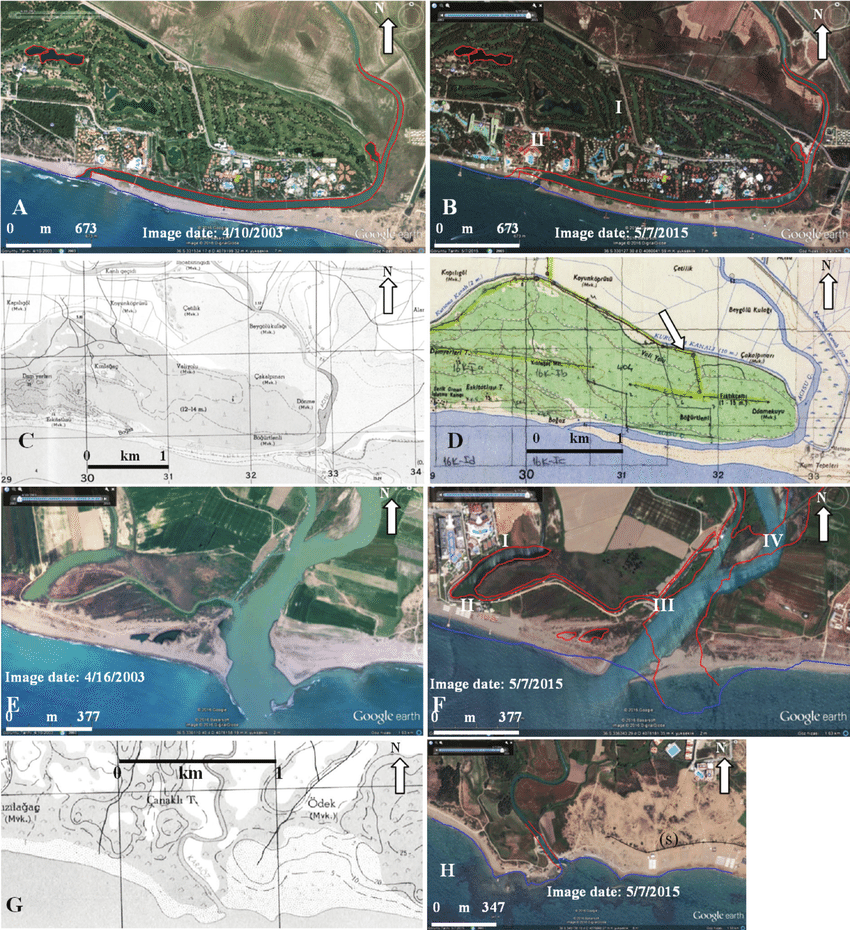 Model je vždy abstrakce - odhlížíme od detailů ve prospěch zachycení důležitého vzorce

Srov.
Letecký snímek vs.
mapa
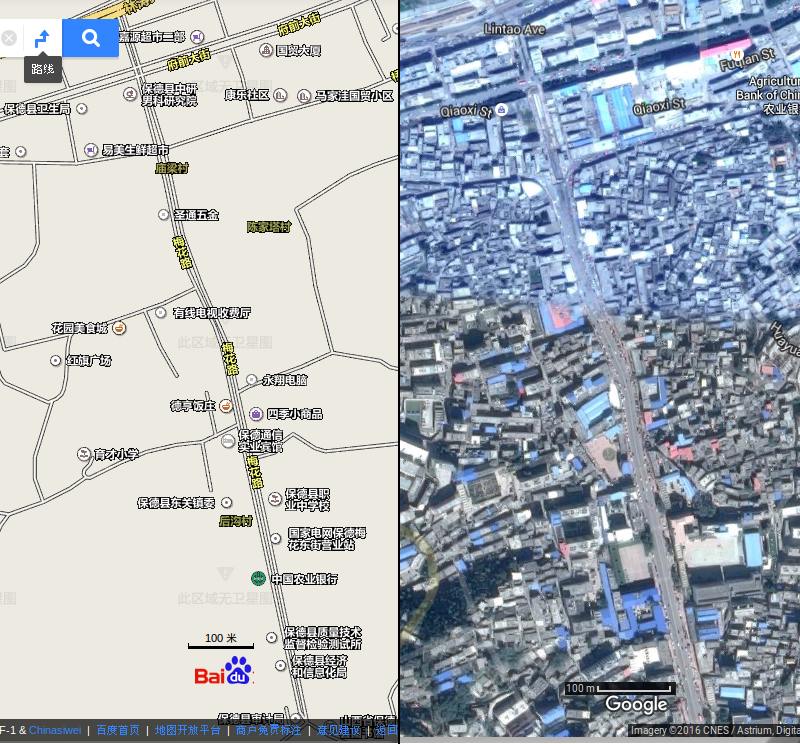 U MODELŮ LZE OBECNĚ UVAŽOVAT O DVOU ASPEKTECH:
PARAMETRY MODELU: co model říká 
jaký tvar má souvislost, 
jaký je sklon přímky...

Regresní rovnice a její členy
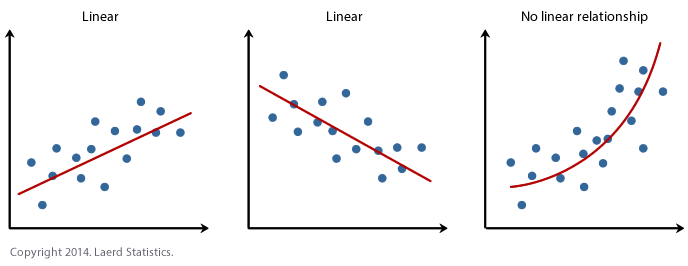 VHODNOST MODELU: jak dobře model reprezentuje data, jak "sedí„

Míry vhodnosti modelu 
(nový význam R2 – zde 
jako míra vhodnosti modelu, 
podobně také ANOVA – analýza rozptylu)
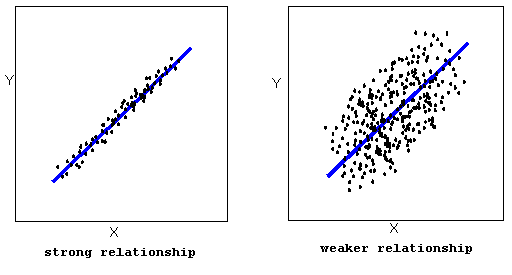 Cíl lineární regrese
Sumarizovat vztah mezi dvěma proměnnými ve formě rovnice přímky (neboť předpokládáme lineární, tj. přímkový vztah) prostřednictvím výpočtu regresního koeficientu:
y = a + b*x 	(Y = b0 + b1* X1)
y …. hodnota závisle proměnné, tu chceme predikovat 	(outcome)
a …. parametr, který říká, v jakém bodě přímka protíná 	vertikální osu Y (hodnota Y, když X = 0), 
b …. regresní koeficient -- určuje směr přímky, (predictor)
x .… hodnota nezávisle proměnné, slouží k predikci 	hodnoty y
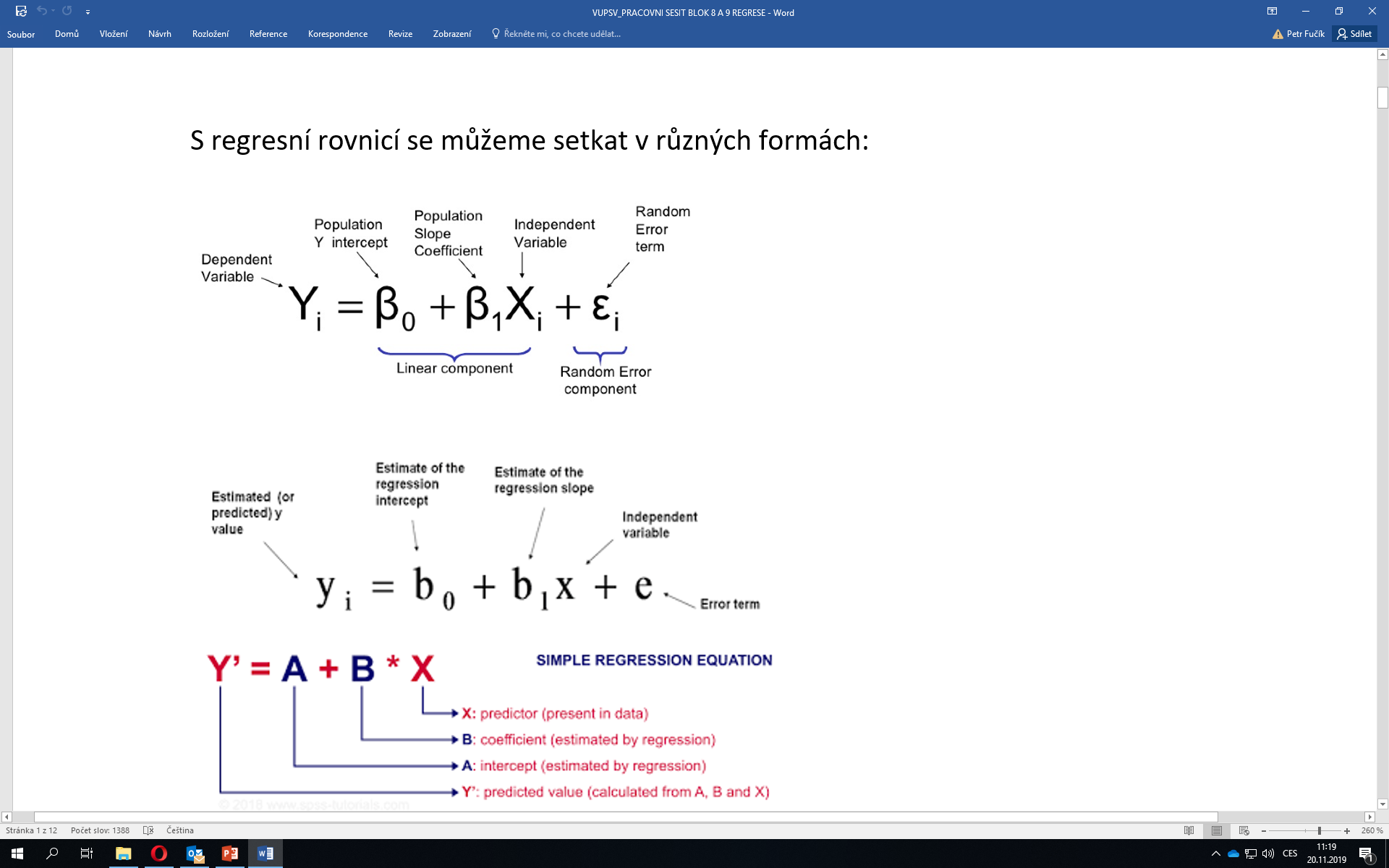 nejčastěji

y = a + b*x
Vždy ale musí obsahovat dva členy (které se však taky nazývají různě):

Něco, co určuje, kde přímka protíná osu Y – to je nutné pro její umístění v rovině – názvy: konstanta, posunutí, intercept
Něco, co určuje sklon přímky: směrnice, koeficient, slope
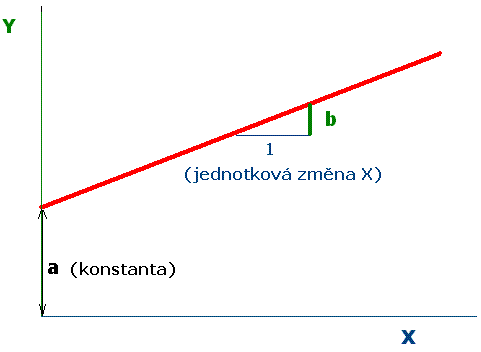 b = Regresní koeficient (slope)
y = a + b * x
a = Konstanta (intercept)
Takže například:

skóre = 15 + 0,005*příjem rodičů
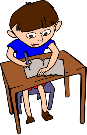 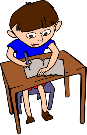 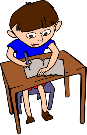 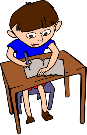 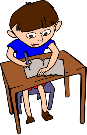 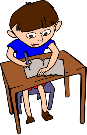 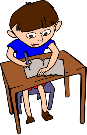 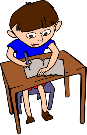 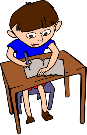 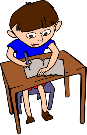 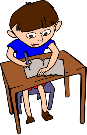 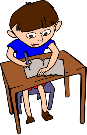 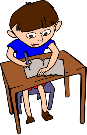 SKÓRE MATEMATICKÝCH DOVEDNOSTÍ
0-100
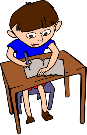 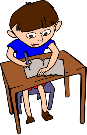 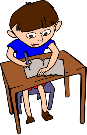 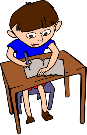 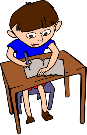 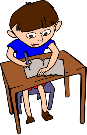 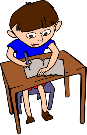 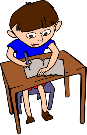 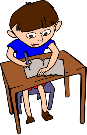 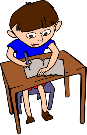 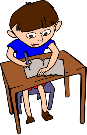 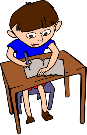 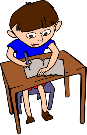 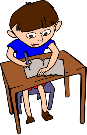 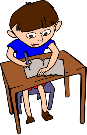 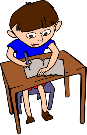 PŘÍJEM DOMÁCNOSTI RODIČŮ
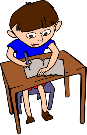 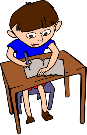 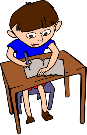 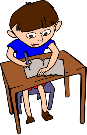 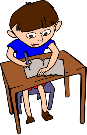 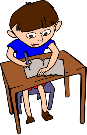 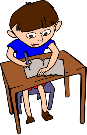 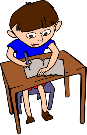 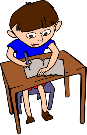 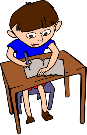 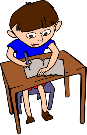 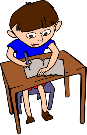 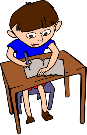 SKÓRE MATEMATICKÝCH DOVEDNOSTÍ
0-100
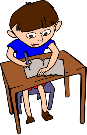 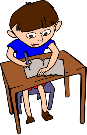 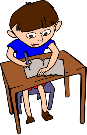 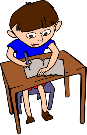 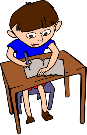 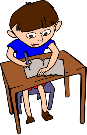 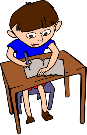 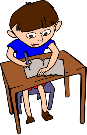 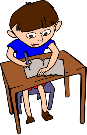 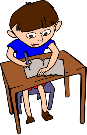 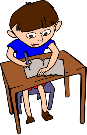 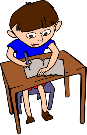 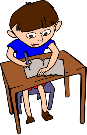 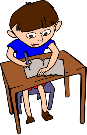 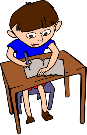 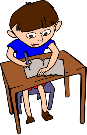 Takže například:

Jestliže se příjem domácnosti zvýší o korunu, zvýší se skóre žáka o 0,005 bodu 
… jestliže se zvýší o 1000 Kč, zvýší se skóre o 5 bodů
PŘÍJEM DOMÁCNOSTI RODIČŮ
Podmínky pro užití lineární regresní analýzy:
1. Vztah mezi analyzovanými proměnnými musí být lineární, 
2. závisle proměnná Y je měřena na intervalové úrovni a nezávisle proměnná X je buď intervalová, nebo dichotomická, 
3. obě proměnné by měly být přibližně normálně rozloženy
4. V datech není přítomna heteroskedasticita